Assessment Objectives
 • AO1: Develop ideas through investigations, demonstrating critical understanding of sources. 
• AO2: Refine work by exploring ideas, selecting and experimenting with appropriate media, materials, techniques and processes. 
• AO3: Record ideas, observations and insights relevant to intentions as work progresses.
• AO4: Present a personal and meaningful response that realises intentions and demonstrates understanding of visual language.
AQA GCSE Art & Design: Fine Art
8202
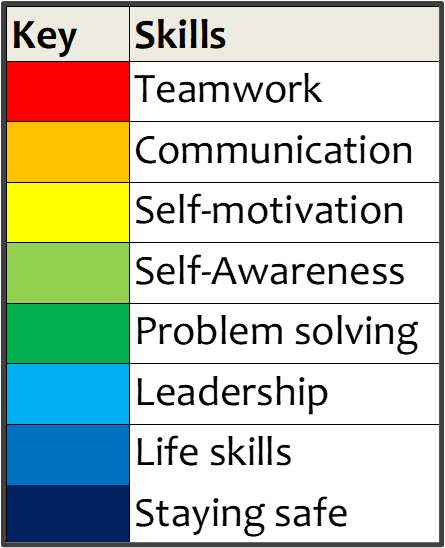 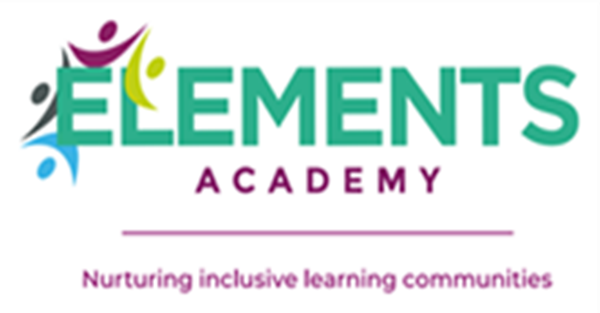 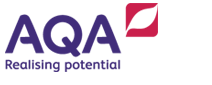 The Bigger Picture
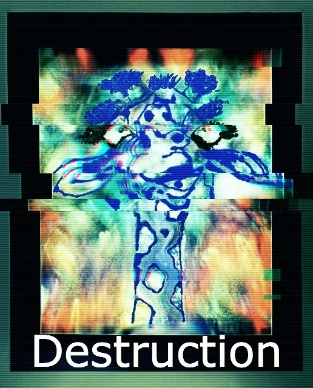 Complete Coursework
Marks sent into AQA Online 

 AQA Moderator Visit
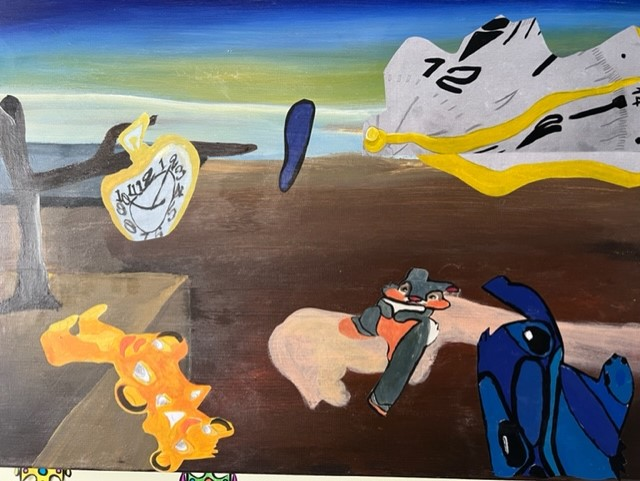 Students must not add to or amend work produced during the supervised time; either between sessions of supervised time or after the 10 hours of supervised time has been completed.
Assessment on all AO’s
Work produced in the supervised time must be clearly identified as such.
Students working independently
Students working on their own work
Display Portfolio of work
10 Hour Exam
Work produced in the supervised time must be clearly identified as such.
Marking work
as it progresses
Ensure all work is their 
Own
Evaluate work
Students sat as per seating plan.
Following guidelines set out by JCQ and AQA
Following guidelines set out by JCQ and AQA
Preparatory sketchbook work and studies to be taken into the exam room.
Final plan for final piece and organize resources
Students must select and respond to one starting point from their chosen title.
AO3: Record ideas, observations and insights relevant to intentions as work progresses.
AO2: Refine work by exploring ideas, selecting and experimenting with appropriate media, materials, techniques and processes.
Purity and formulations
Critically analyzing their work and that of  sources
AO4: Present a personal and meaningful response that realises intentions and demonstrates understanding of visual language.
Marking work
as it progresses
Externally Set Assignment – Exam Preparation
Demonstrate 
understanding
 of visual language
Fantastic and Strange
AO1: Develop ideas through investigations, demonstrating critical understanding of sources.
Carbon compounds
Preparatory period – from 2 January
Preparatory period followed by 10 hours of supervised time • 96 marks • 40% of GCSE
Demonstrate all 
The assessment criteria
Ensure all work is labelled as the 
Externally set assignment
Variation and evolution
Purposeful 
Experimentation with materials,
Techniques and 
Processes.
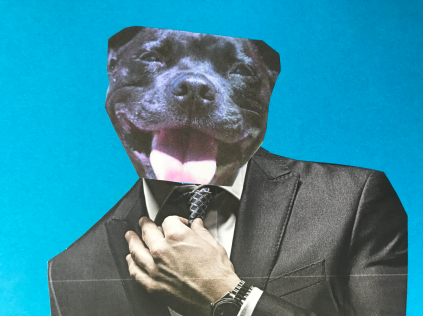 Image manipulation using pixler.com
How sources relate to individual, social, historical, environmental, cultural, ethical and/or issues based contexts
Selecting appropriate materials, processes and techniques
Creating ideas
Responding to the artists
Year
11
YEAR
11
Changes of state
NEA: Fantastic and Strange
Develop ideas through investigations
how ideas, themes, forms, feelings and concerns can inspire personally determined responses that are primarily aesthetic, intellectual or conceptual.
Fantastic and Strange
charcoal, pastels, pen and ink, crayons and pencil
Drawing for different purposes from small scale studies to large scale tonal sketches
Demonstrate critical understanding of sources
Present a personal response
digital imagery
Photography as recording
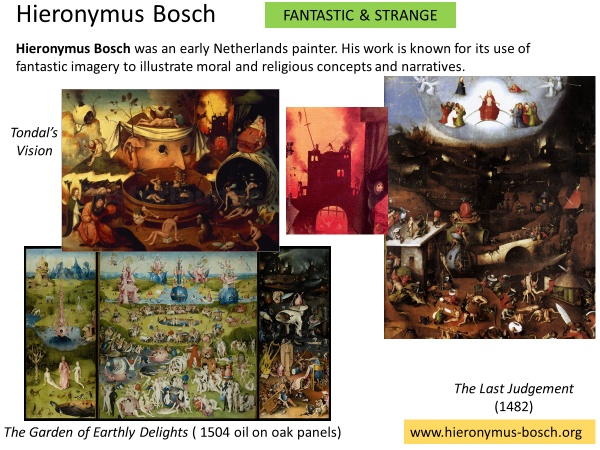 Students are asked to explore an idea, convey an experience or respond to a theme or issue of personal significance.
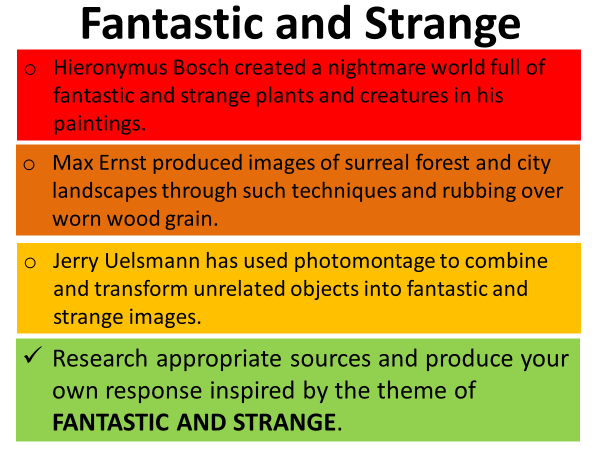 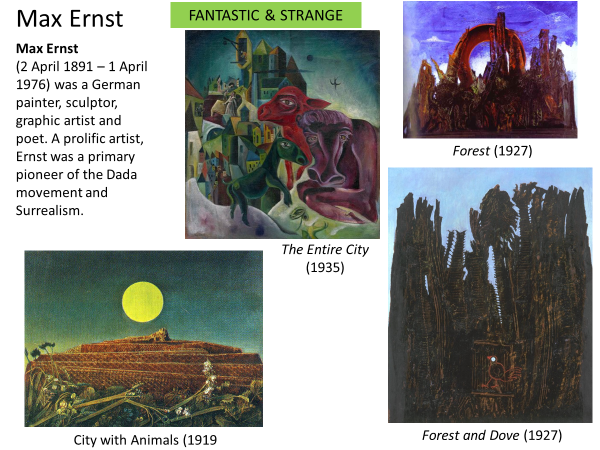 Mood board of ideas and drawings
Artist research
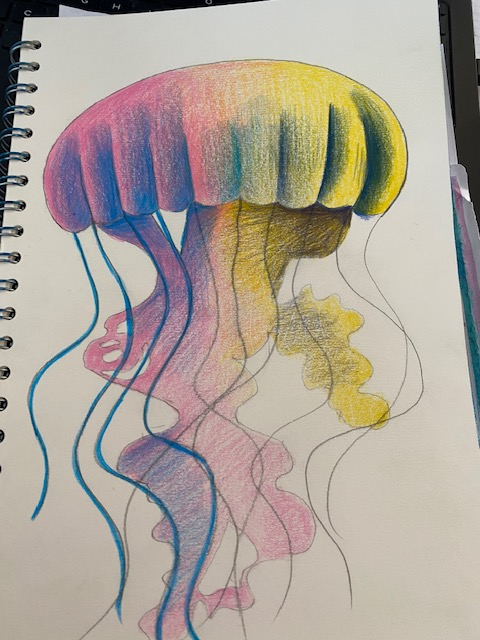 NEA: Fantastic and Strange
Marking work
as it progresses
Natural Forms
Drawing evidence and written annotation required
develop their ideas through investigations informed by selecting and critically analysing sources
Record initial Response to theme
Spider diagrams
Current, potential difference and resistance
Producing outcomes in response to the theme Natural Forms
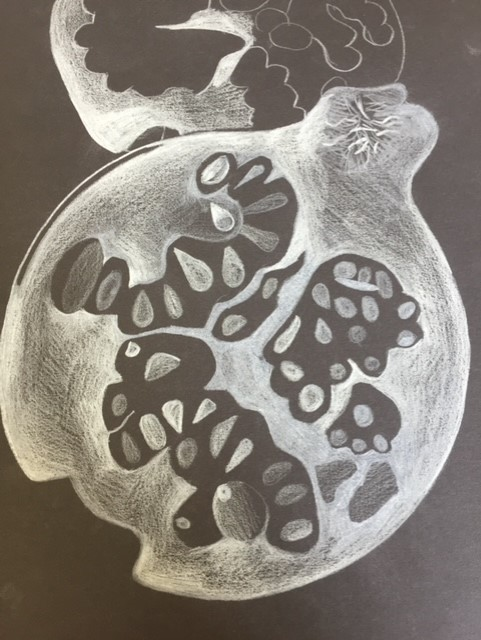 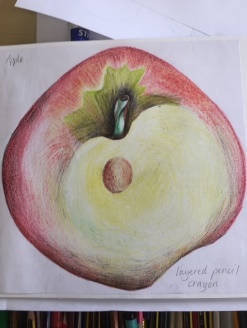 Fine art: for example drawing, painting, sculpture, installation, lens-/light-based media, photography and the moving image, printmaking, mixed media and land art.
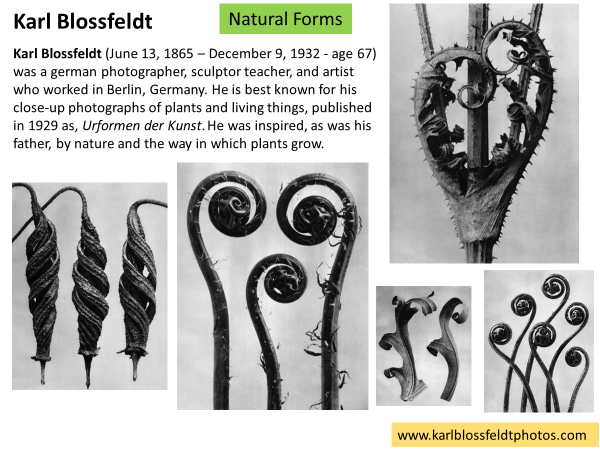 Working in the style of the artists
Image Research
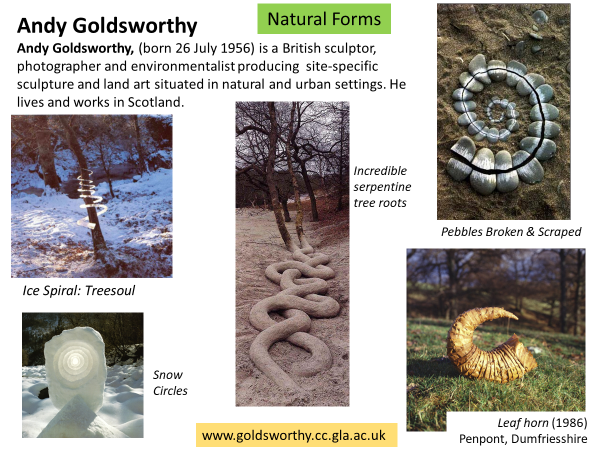 monoprint, collagraph and block printing
Artist Research
figurative representation, abstraction, stylisation, simplification, expression, exaggeration and imaginative interpretation can all be explored
Primary sources
NEA: Component 1 - Natural Forms
charcoal, pastels, pen and ink, crayons and pencil
Observational Drawing
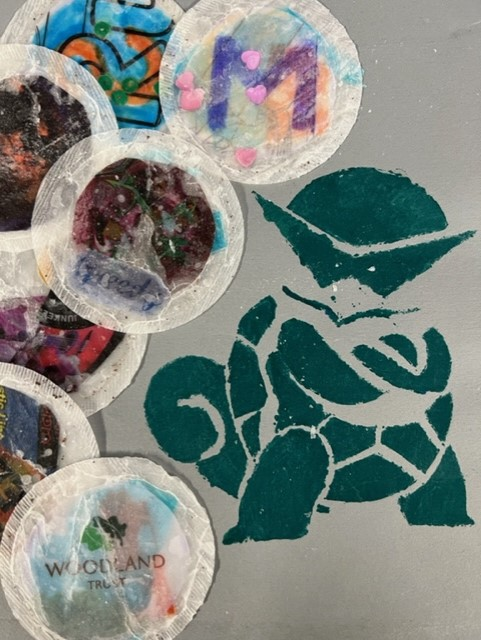 students are required to work in one or more area(s) of fine art,
visual and tactile elements, such as: • colour • line • form • tone • texture • shape • composition • rhythm • scale • structure • surface.
use drawing skills for different needs and purposes, appropriate to context
Recording ideas, insight
s and observations
written annotation
Secondary Sources
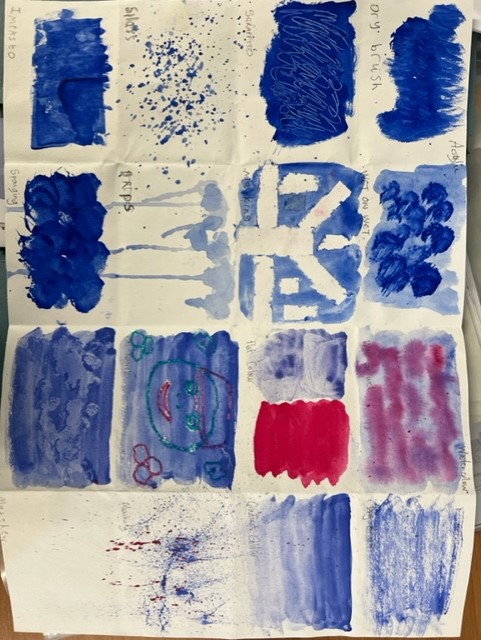 a design brief or problem requiring a solution
Understanding the components of art and what makes it
watercolour, gouache, acrylic and oil paint
Mark making
Year 
10
NEA: Component 1: Formal Elements and Skills Workshops
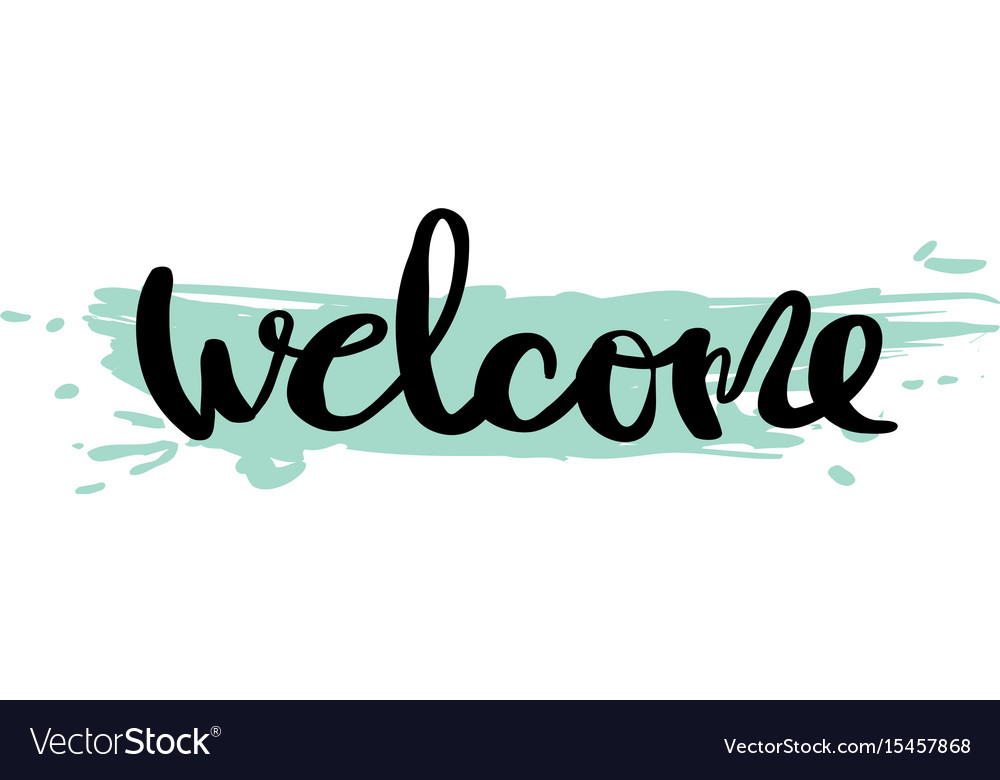 digital imagery
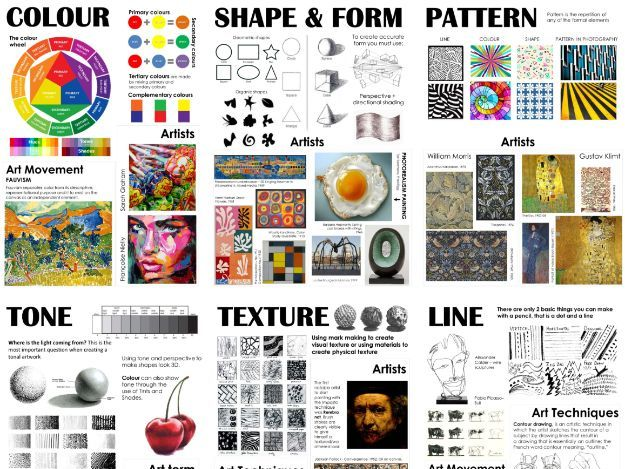 A sustained project
characteristics, properties and effects of using different media, materials, techniques and processes, and the ways in which they can be used in relation to students’ own creative intentions
No time limit • 96 marks • 60% of GCSE
different papers and surfaces on which to work.
found materials
Using and understanding the formal elements, including: • colour • line • form • shape • tone • texture